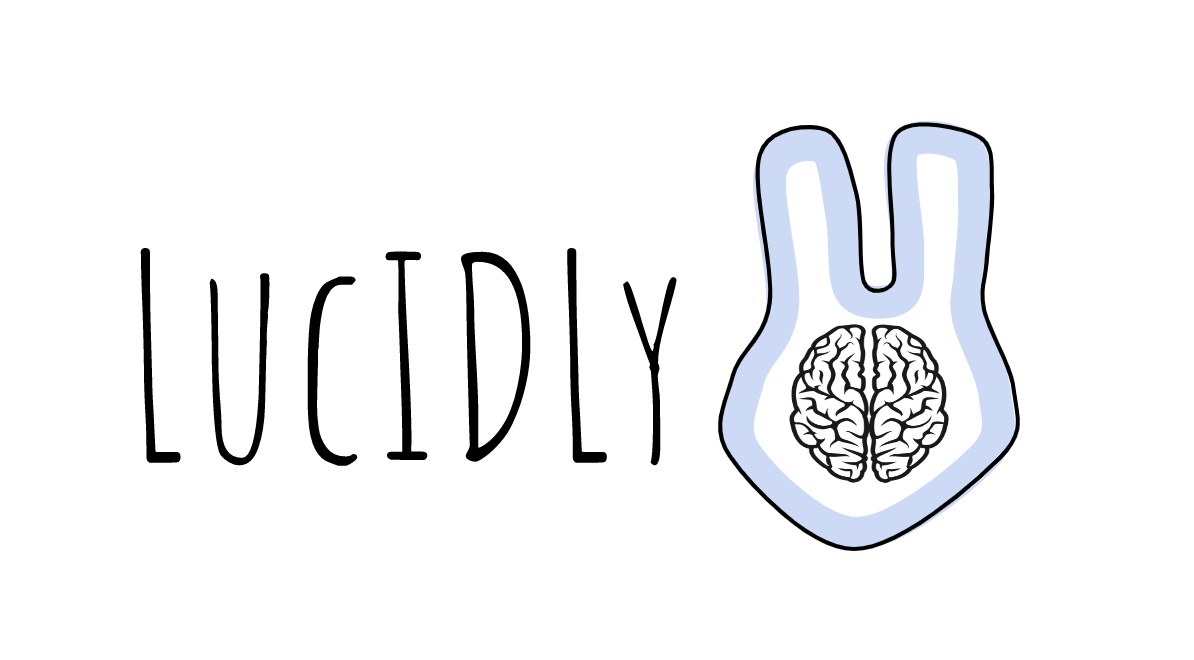 Sketching, Low-fi Prototyping & Pilot Usability Testing
Maya Harvey, Jonathan Affeld, Janelle Rudolph, Gayatridevi Tarcar
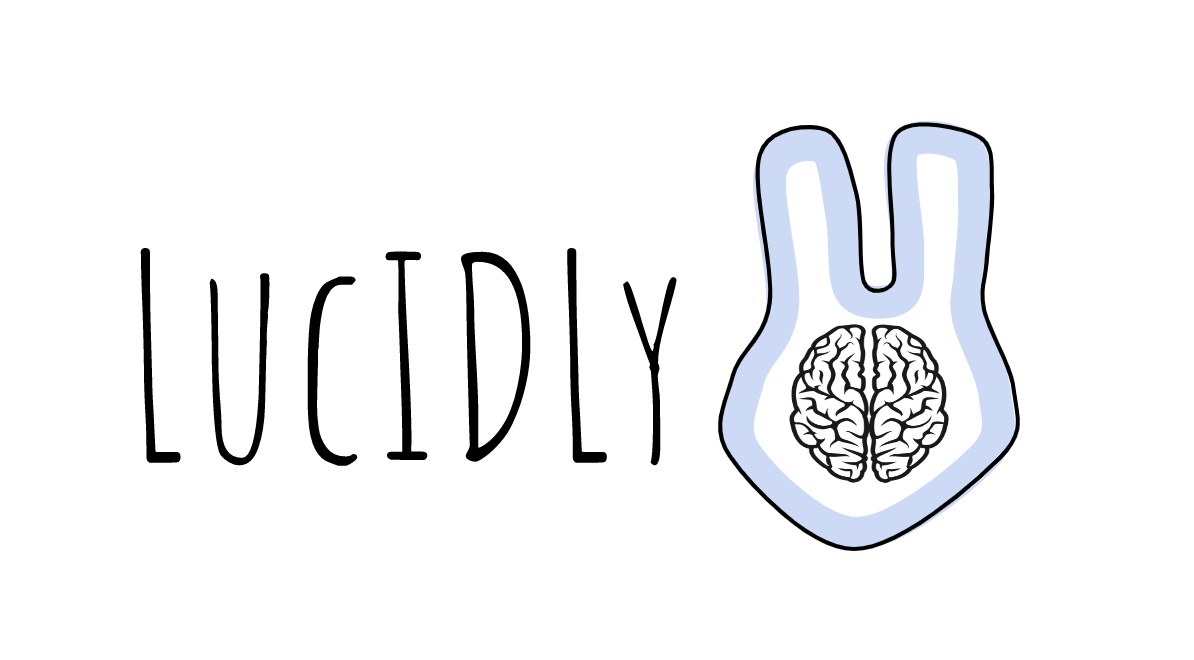 Daily Self-Help With Friends
Problem/Solution Overview
The Problem





Hard to understand symptoms when they are not talked about

Younger people need these conversations in their community to assess their symptoms

Hard to report symptoms because of social pressures/lack of conversations around many medical conditions
[Speaker Notes: Problem]
The Question
how do we let users feel confident and enjoy independent self assessment while connecting this with a form of community?
The Solution
Create an empowering and fun routine to help the user better understand how they are feeling currently and over time that utilizes the power of communtiy
HOW?
Concept: An idle game model with a habitat and creatures where the user is prompted to answer daily questions about their wellbeing.

Motivation: Upon completion of these questions they will earn coins/credits/rewards that will enable them to expand and evolve their garden and creatures

Novelty: Users also will be able to visit other users' habitats and talk to other users. They can choose to share their health status, invite friends over or ask to check on friends.
INTERFACE
Screen console built into a plush toy with a dual app component that can be used on the go. The toy is to create a comfortable home base for users.
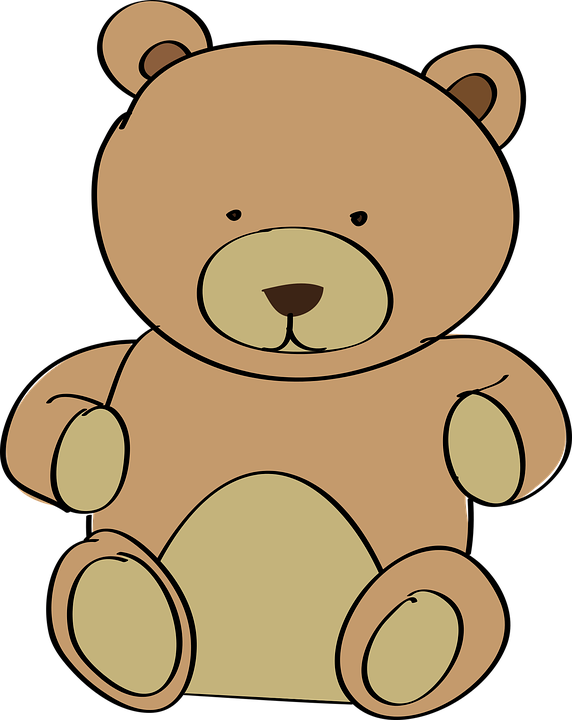 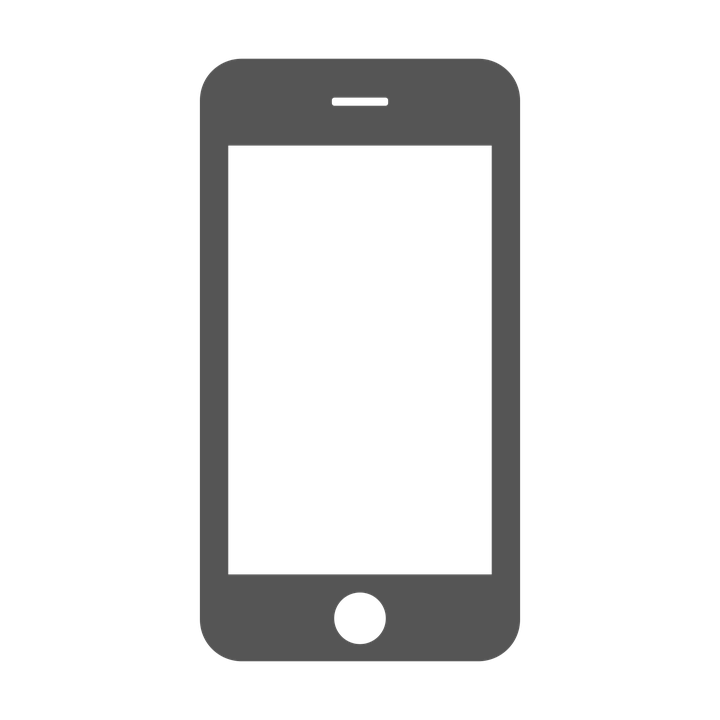 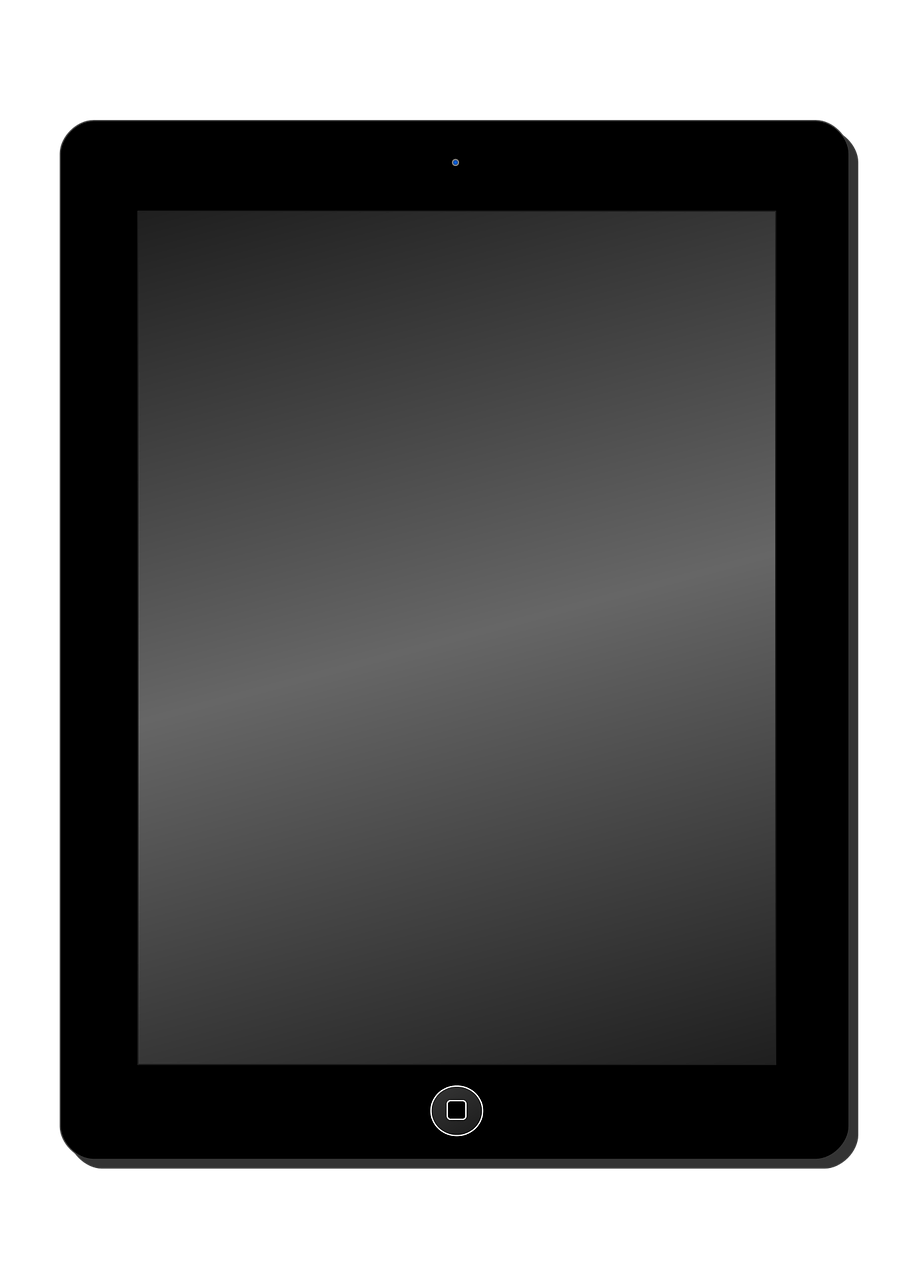 Outline of Talk
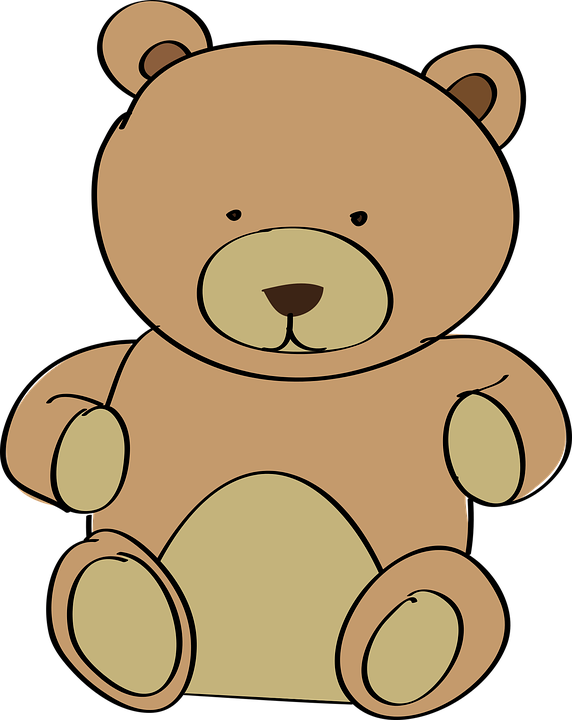 Overview sketching process
Interface selection rationale
How did we construct the low-fi prototype?
Taskflow overview
Testing process
Results overview
Implications?
Concept Sketches
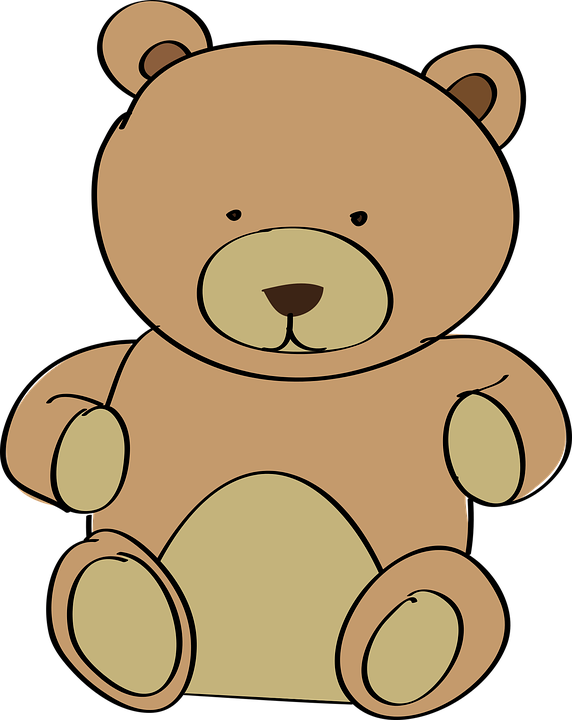 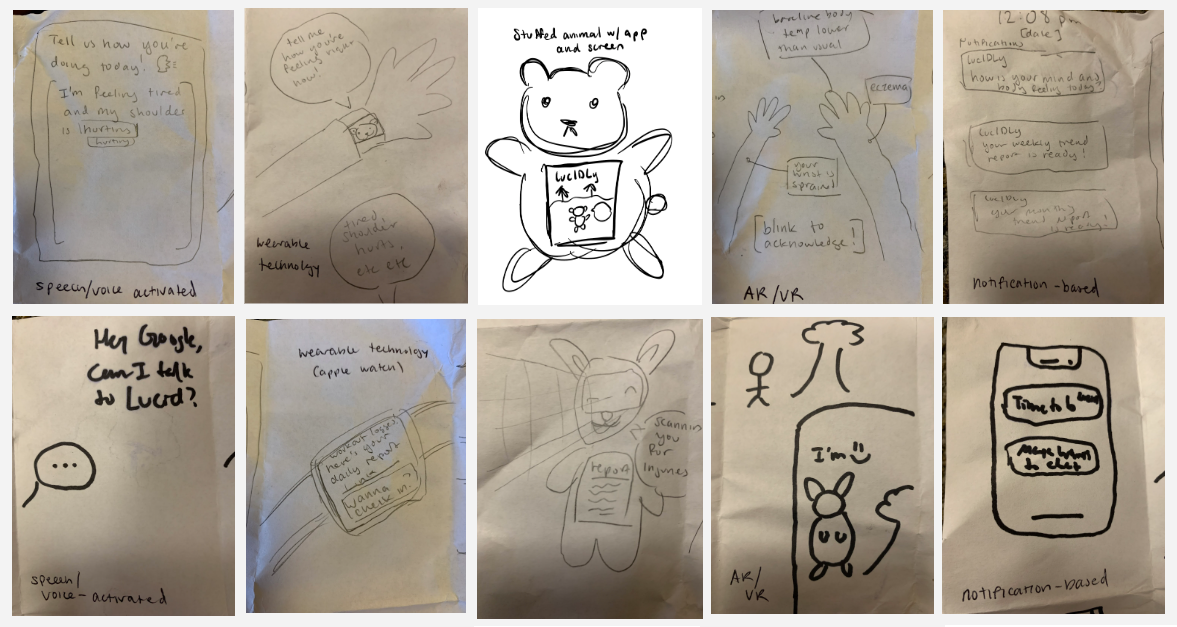 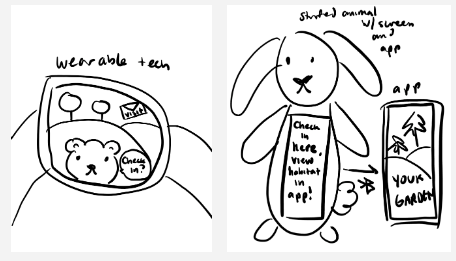 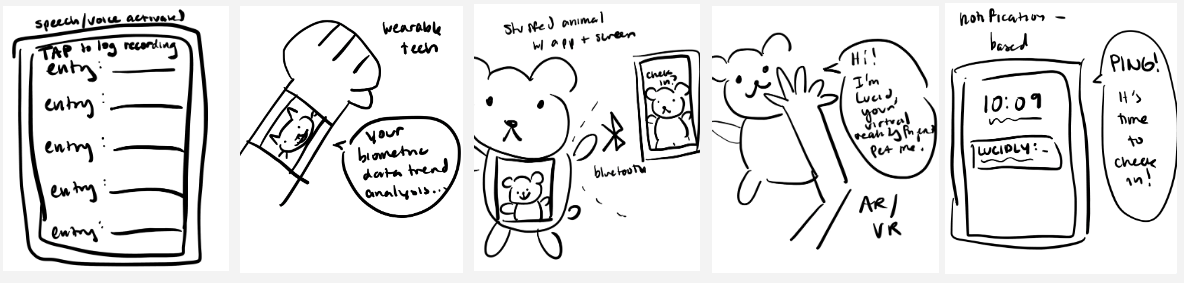 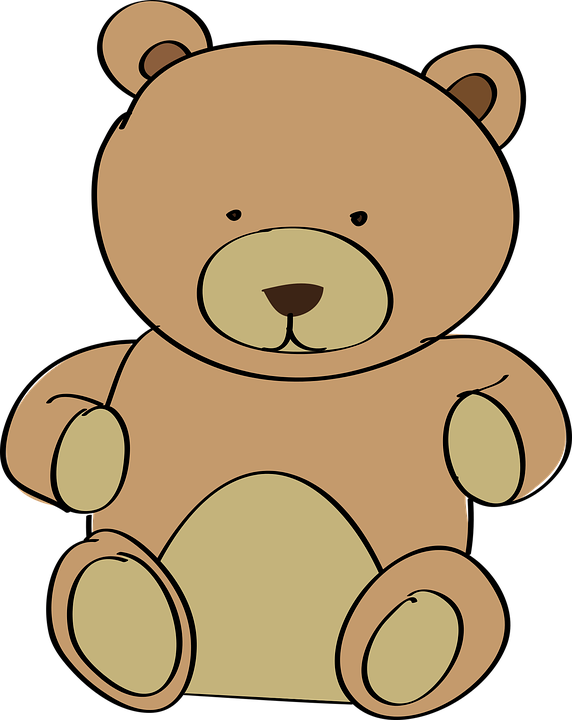 Realizations
Wearable Tech
(Apple Watch)
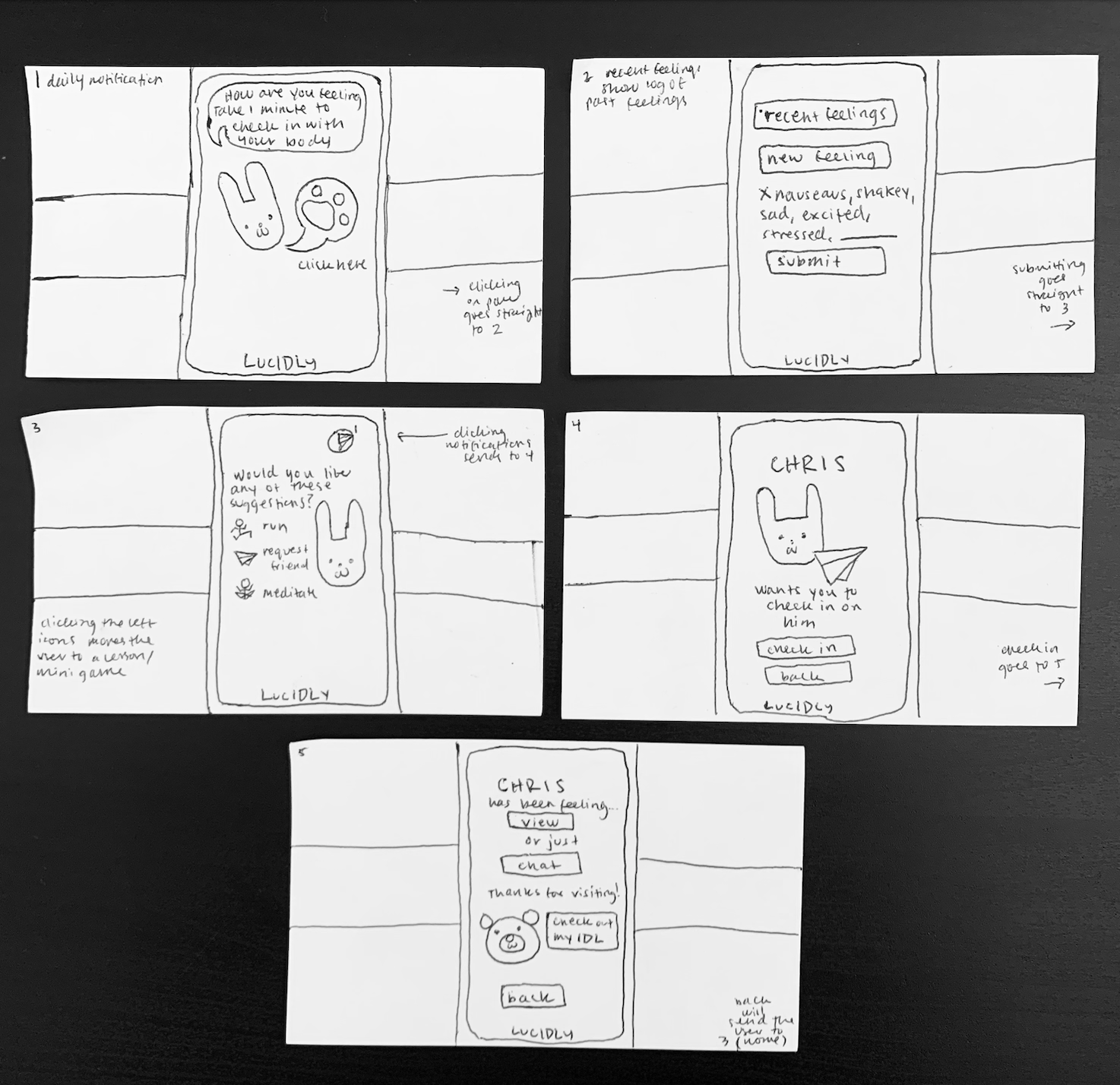 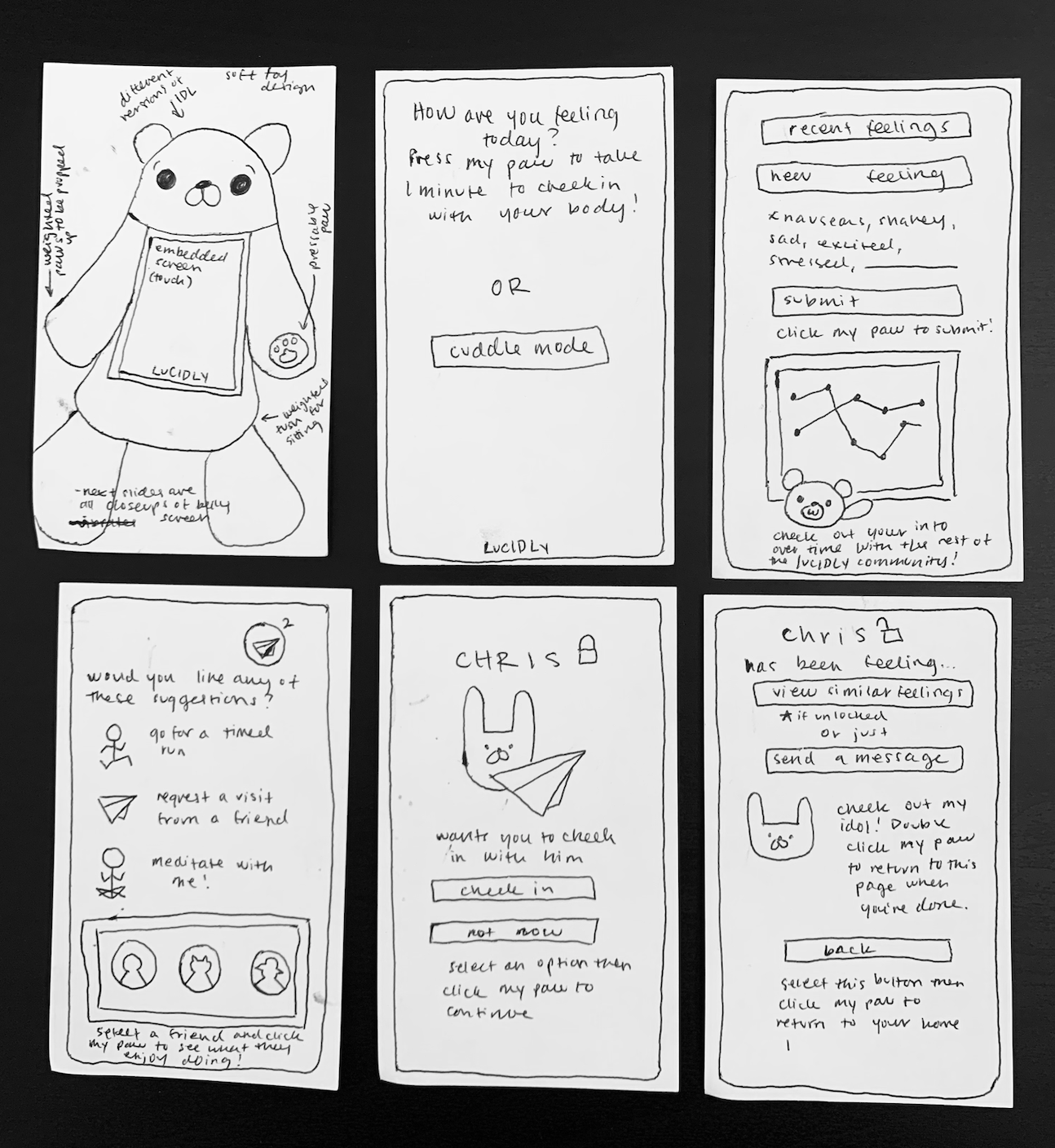 Stuffed Animal w/Screen and App
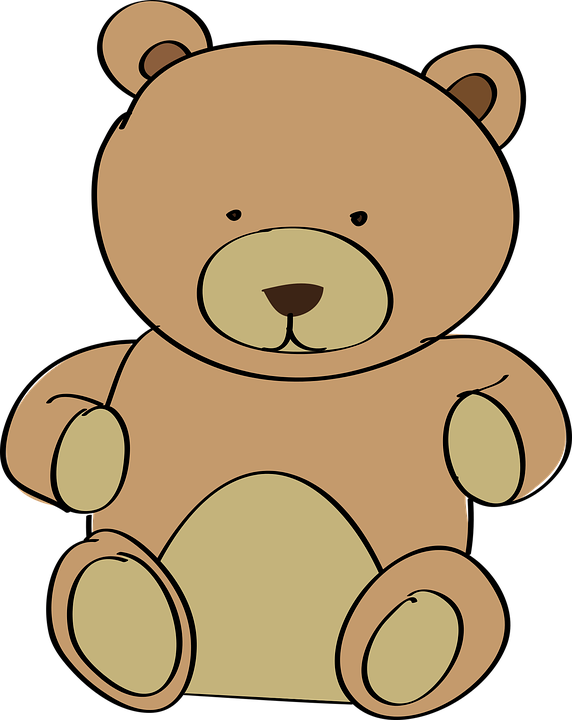 Selected Interface and Rationale
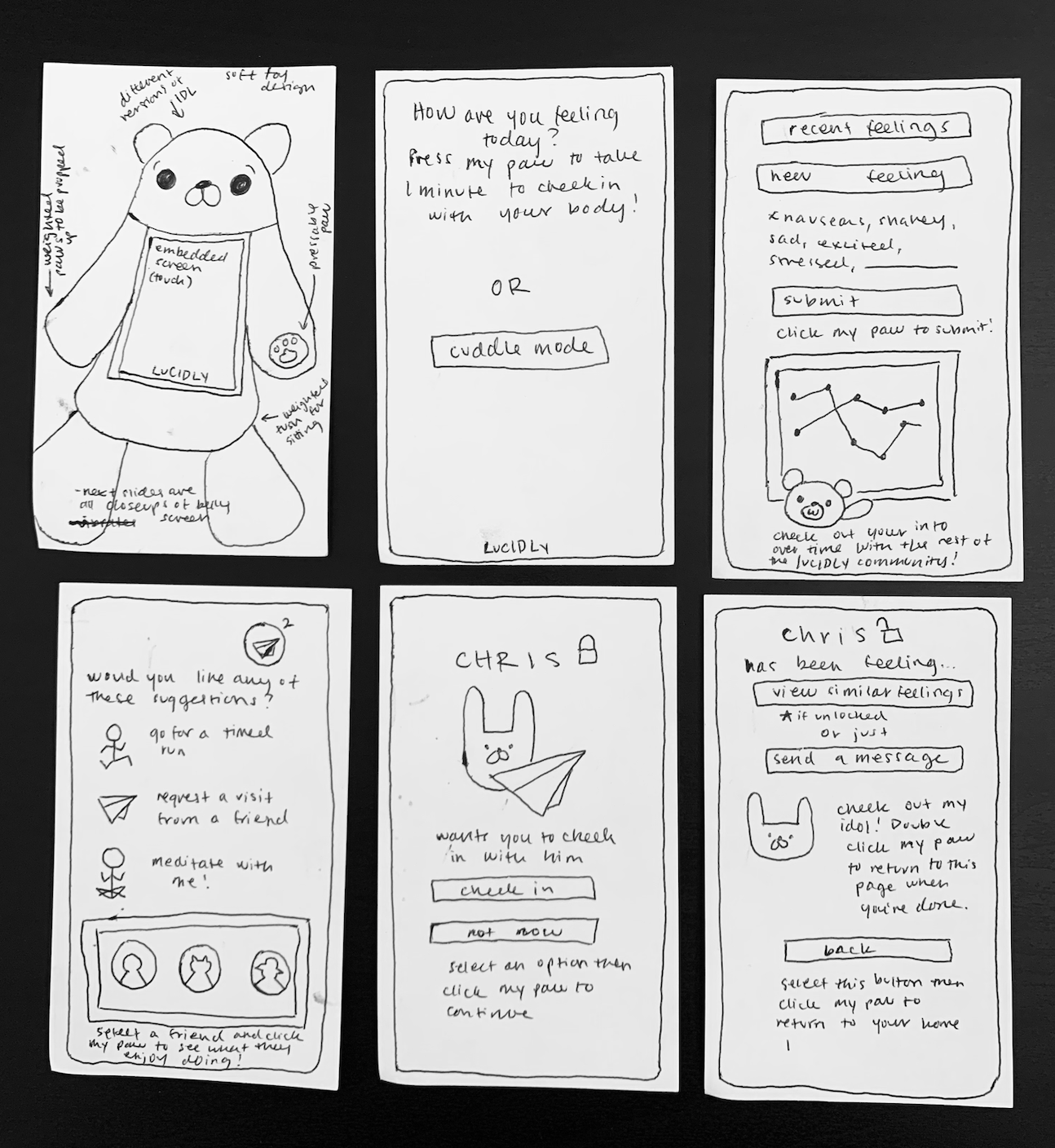 Stuffed Animal w/ Screen & App
Winner Winner!
Pros of Stuffed Animal
Very unique and novel in market space
Brings the value of wellness home, having a physical animal could make the user feel very safe and comfortable
Help create sense of community by creating trend to have the toys
Opportunity for creative and never before seen design
Pros of Wearable Tech that were good but not good enough:
Already has biometric stat collection built into Apple Watch
Convenient for travel which would make logging symptoms easy

These Pros did not benefit our design values enough!
Cons of Stuffed Animal
Cons of Apple Watch:

Not everyone has an Apple Watch; unequal opportunity
Limited space to view habitat on small screen
Unoriginal
People might not want to carry around an animal, too cumbersome
Don’t want people to purchase just for the physical toy but also to actually use the app and self-assess

By connecting the stuffed toy interface with an app that you can download on your phone, these cons can be minimized.
…Constraints of the Stuffed Toy Platform?
Necessitates both stuffed toy screen functionality and phone app functionality
Screen on stuffed toy must be large enough to be readable but small enough to fit within medium sized toy chest and not obstruct cuddliness of toy
User must be able to physically interact with stuffed toy (i.e. press paw) and have this result in a change on screen
What Ultimately Shaped Our Decision?
After conducting extensive market research, no other health assessment/self-help/personal health app has a direct interface with a stuffed plush toy

Many members of the team reflect fondly on stuffed toys they were attached to as children and still have today, demonstrating clear emotional attachment and grounding in these stuffed toys that will help with consistent self-assessment
Low-Fi Prototype Construction
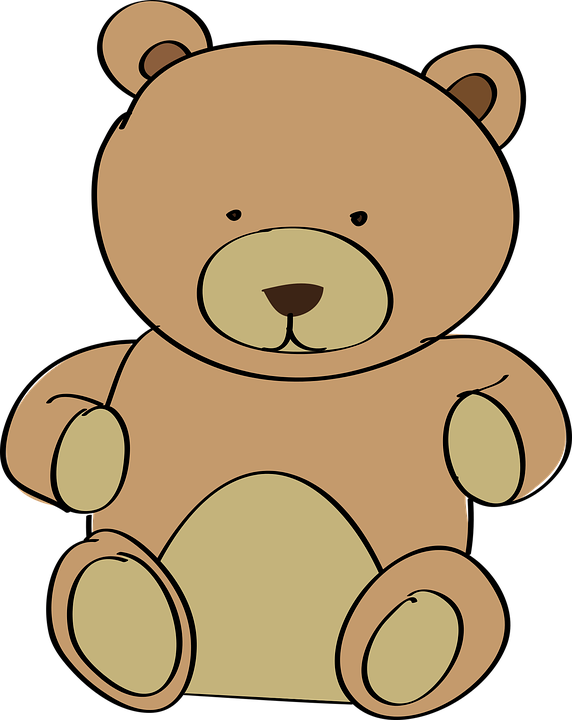 For our low-fi prototype, we chose to use a paper flip book with tabs to simulate an app. We have extended paper segments to simulate scrolling, and page flips to represent button taps. The flip book is mounted onto a stuffed bear on its belly, in the same place the screen would be attached to.
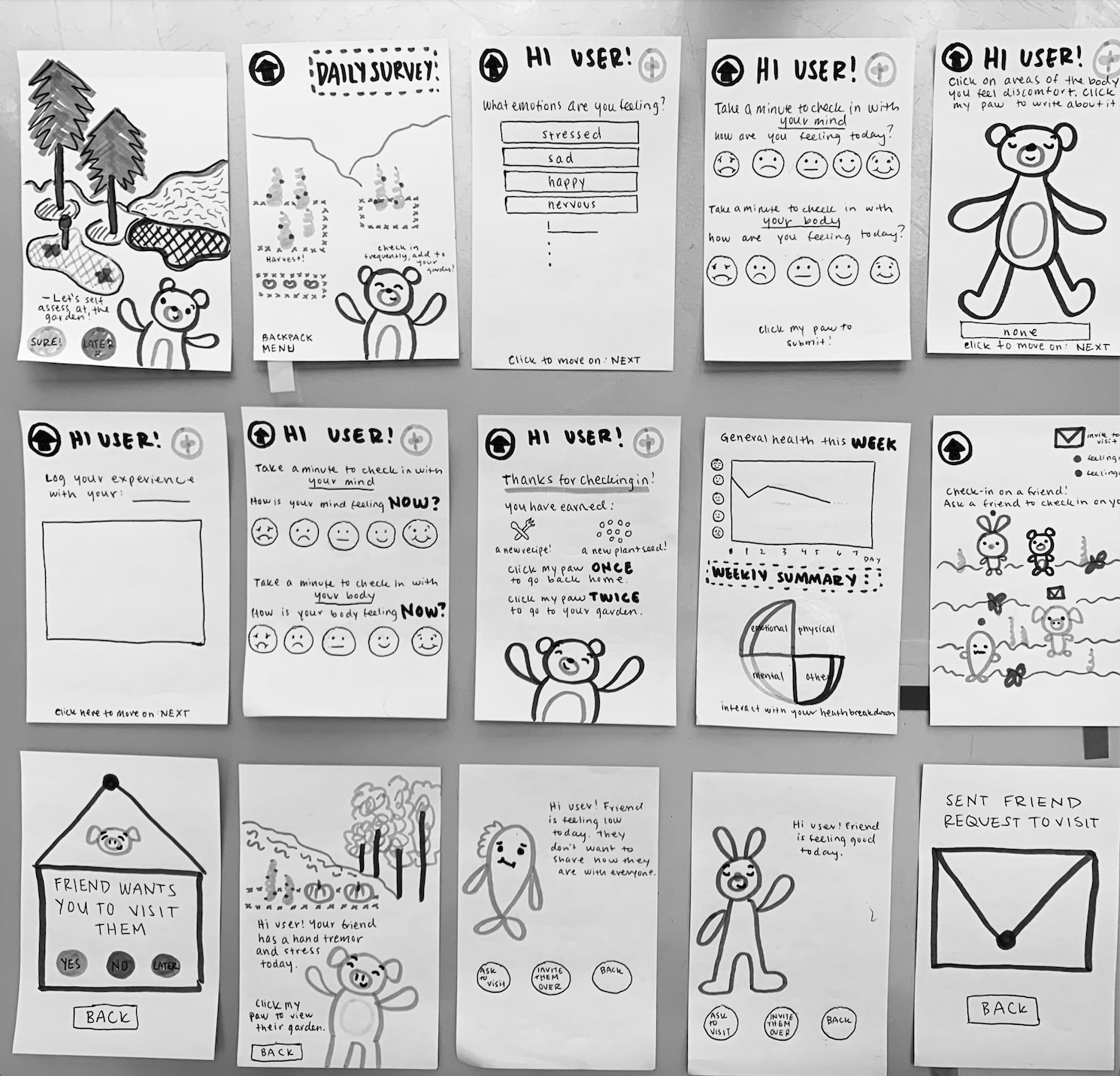 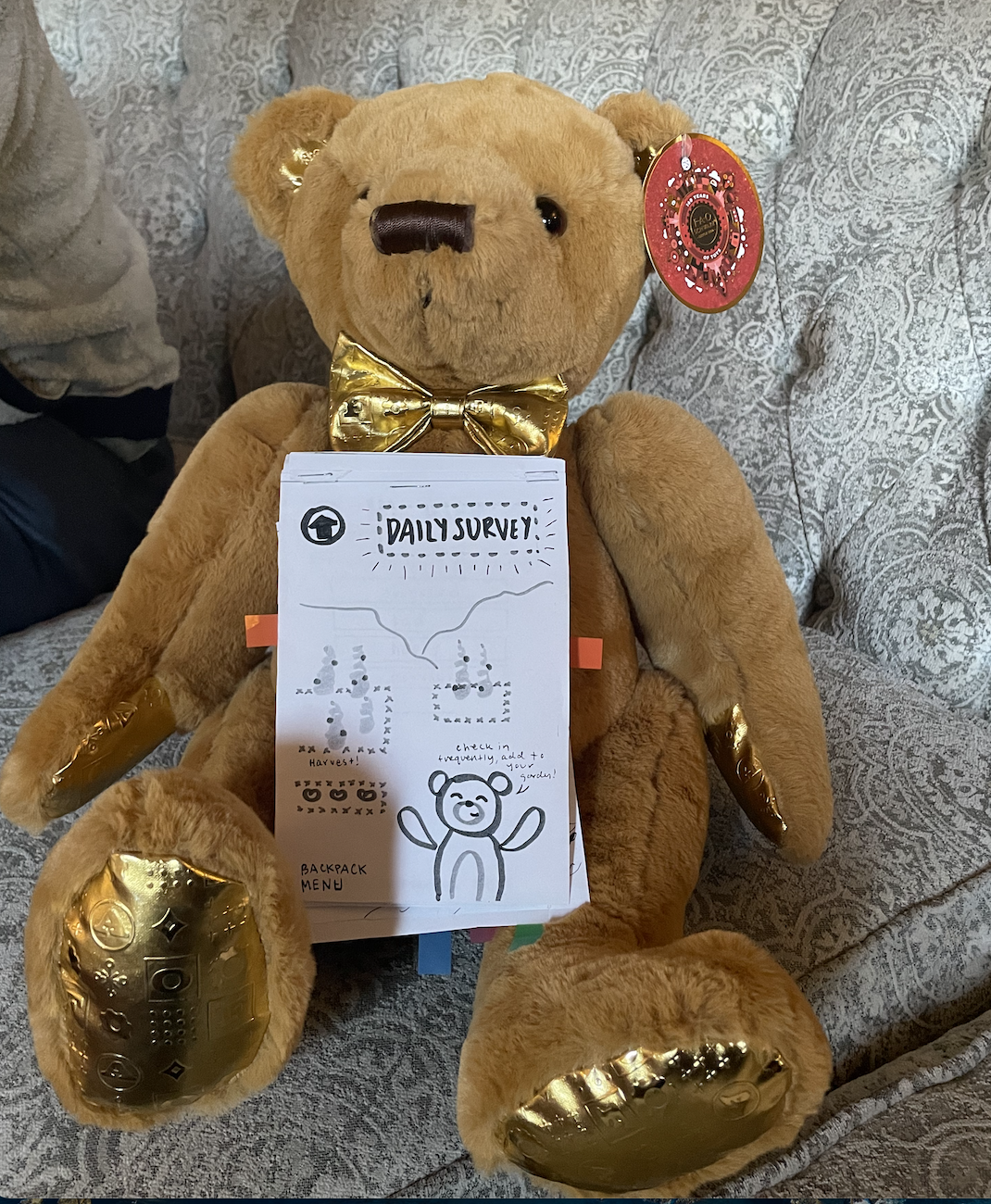 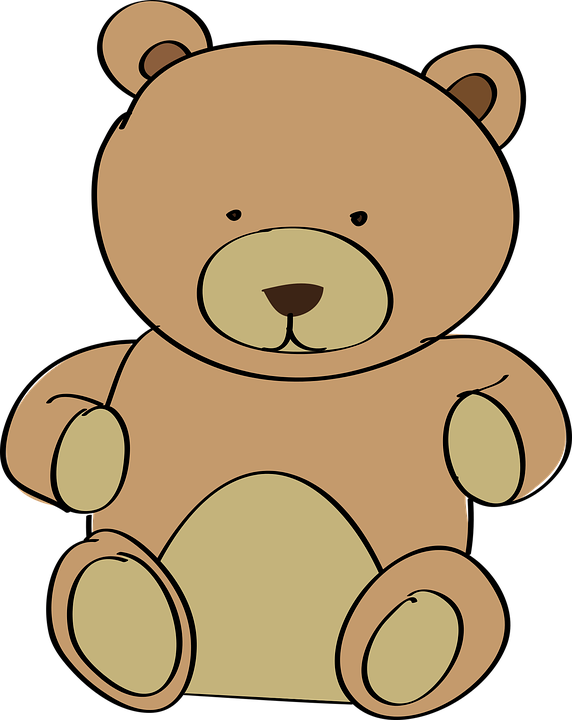 Low-Fi Prototype: 3 Task Flows
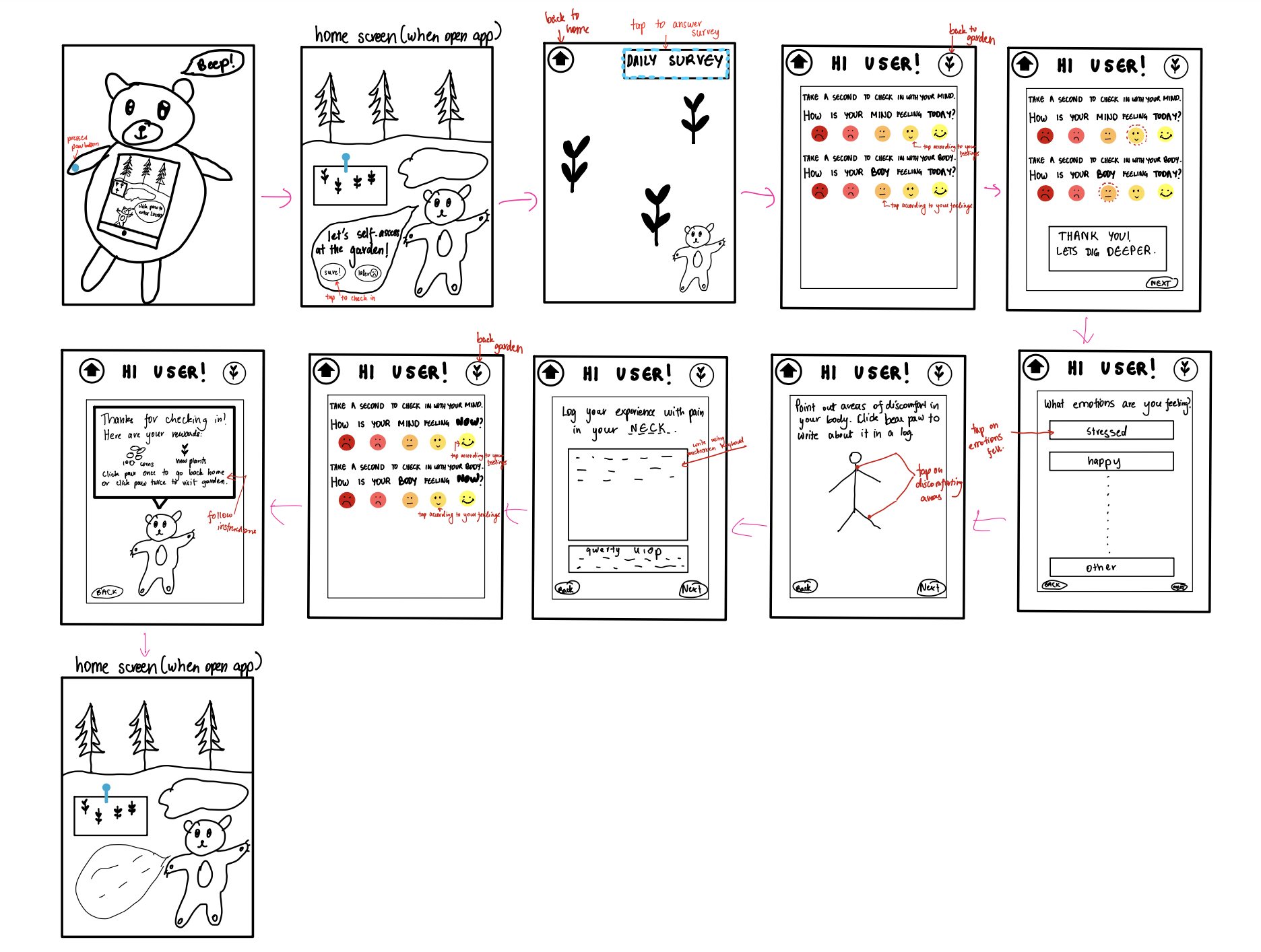 Simple
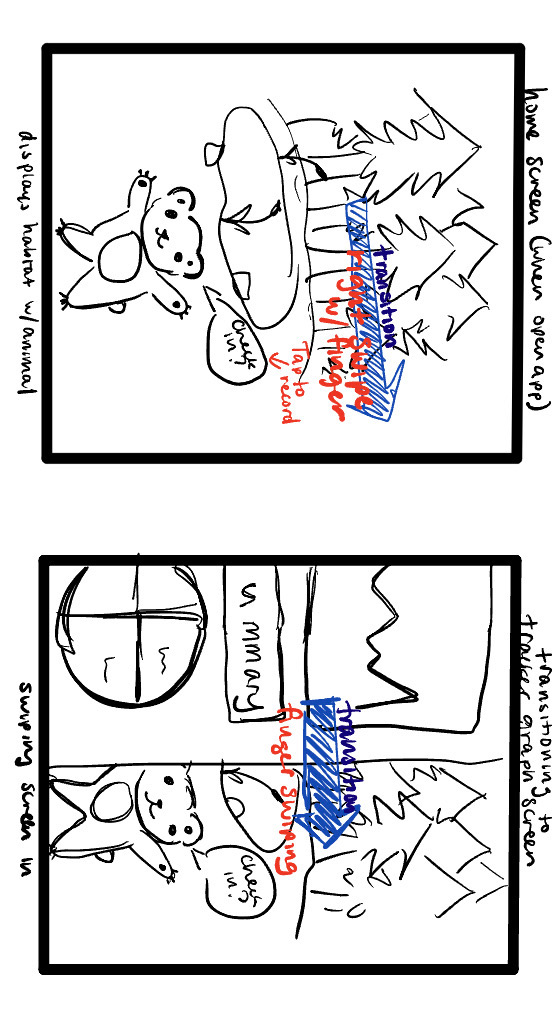 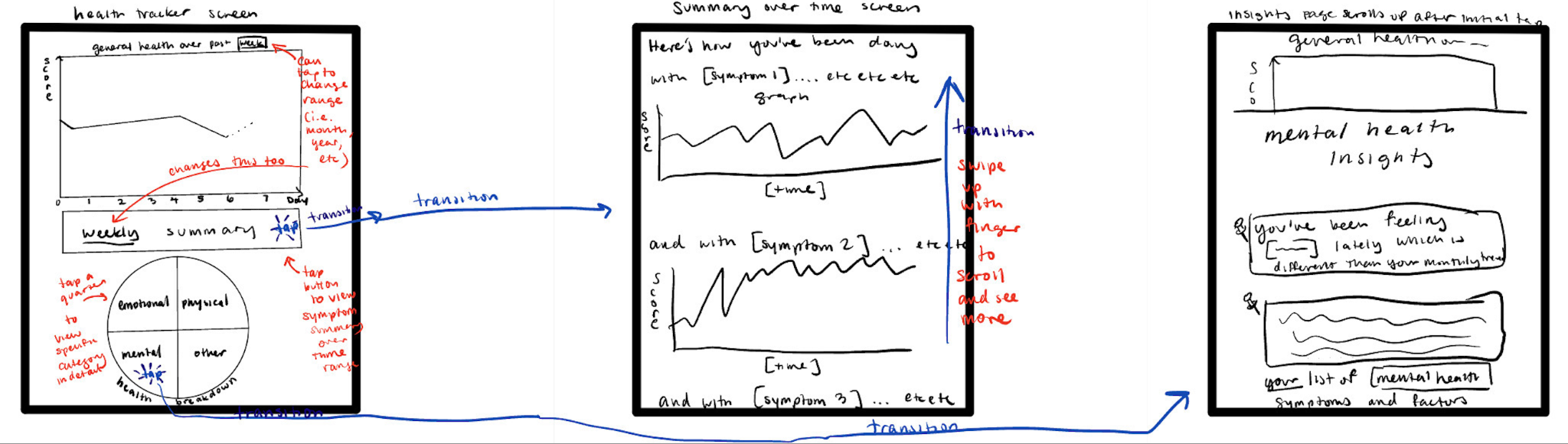 Moderate
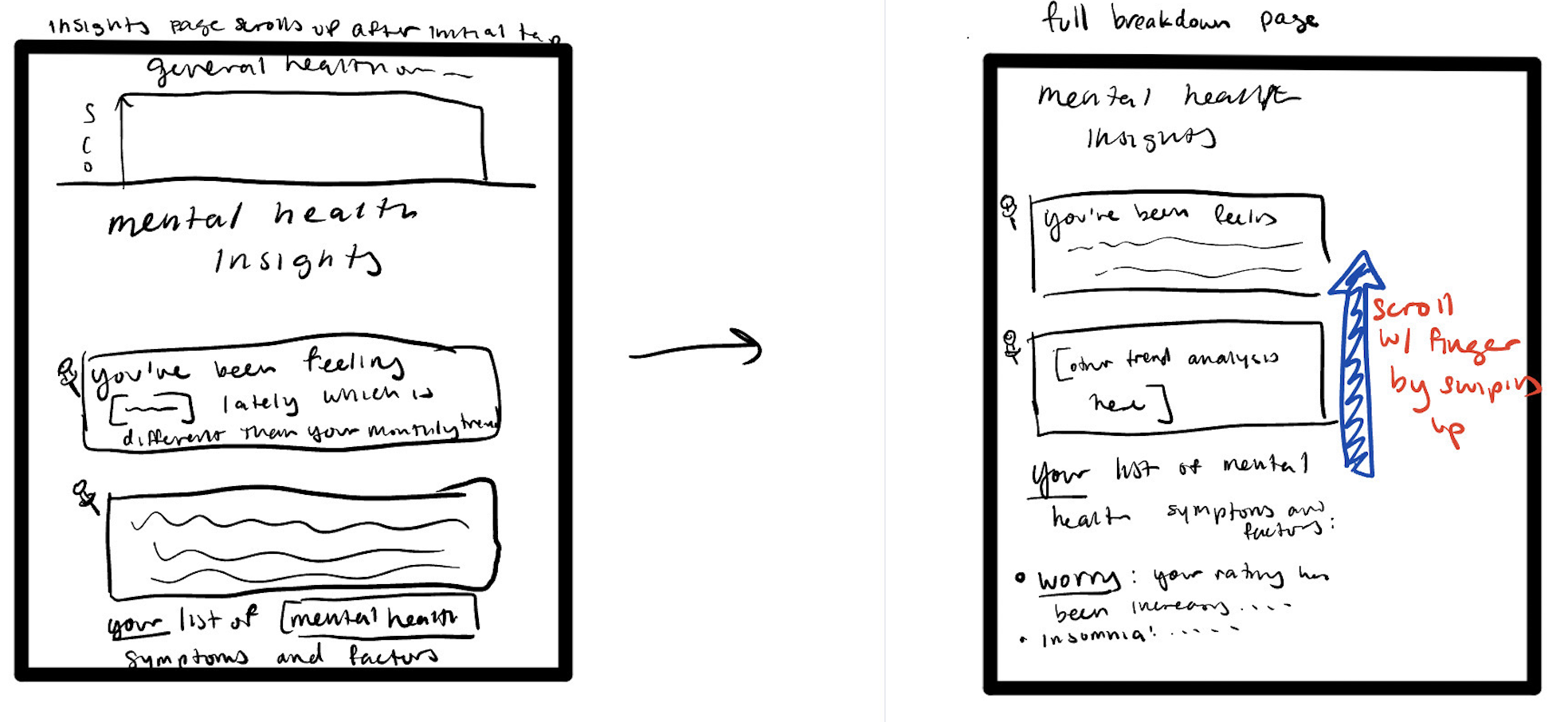 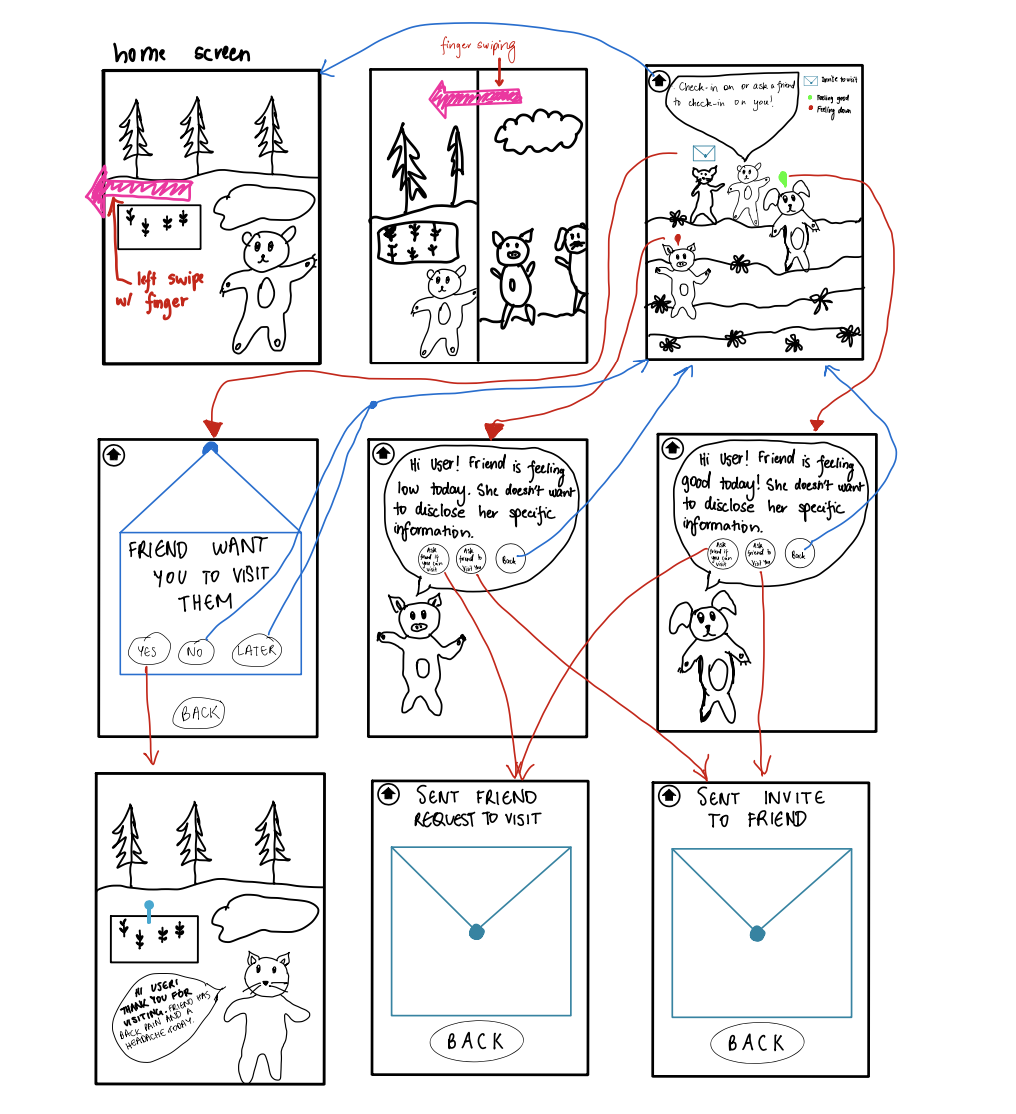 Complex
Testing Methodology
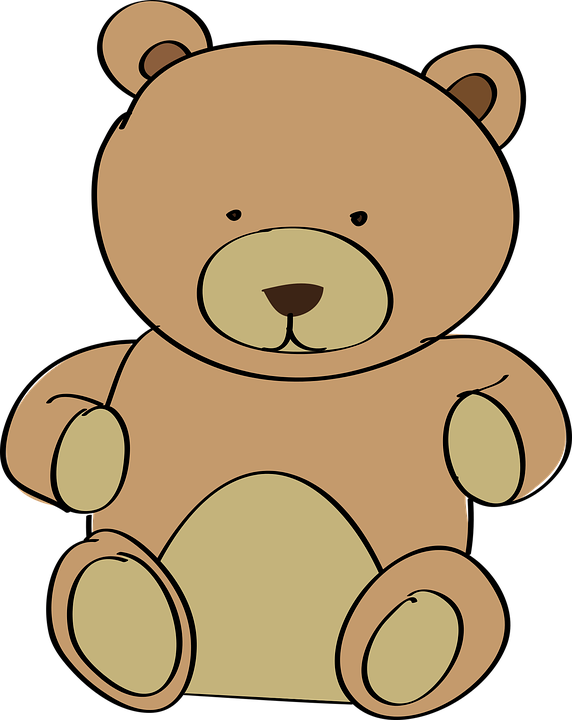 Our Participants:
Participant 1, a Highschool girl met outside Pete’s Coffee
Participant 2, a Post-Grad student (non Stanford) male met in parking lot on campus
Participant 3, a Highschool boy met outside local swim team practice
Participant 4, a male Stanford Student met in a dorm common room
Target audience: a younger demographic; focused on young people of different genders, equal gender distribution

Recruitment: To ensure diversity, the first three participants were approached at random.

Compensation: We compensated each participant with a Halloween inspired recipe when they reached the survey completion screen.
Environment and Apparatus
We tested two of our participants inside, and two of them outside. We had all participants sit down to help with fluidity of flipping the screens.

Apparatus included prototype (right images) and iPad for note-taking and recording.
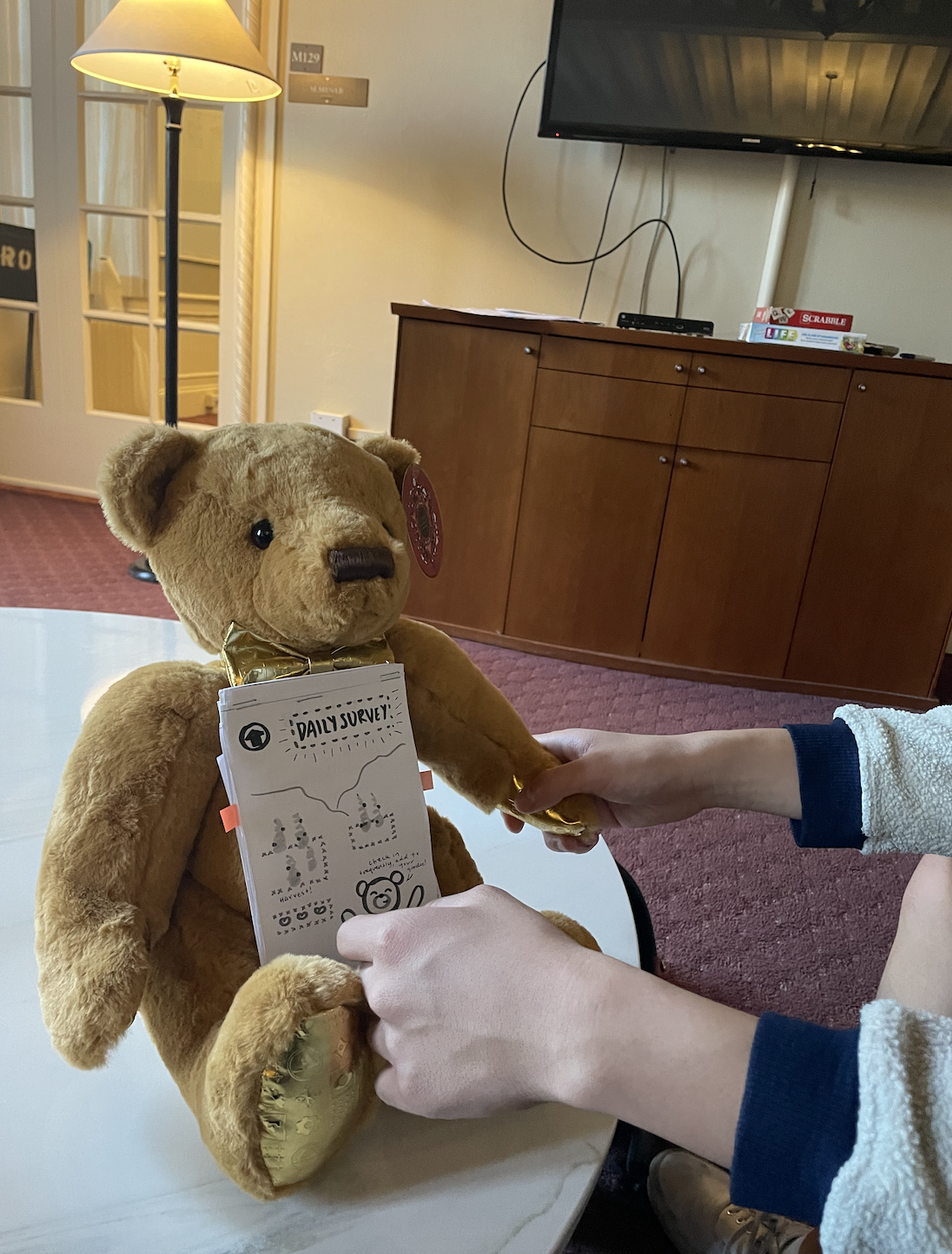 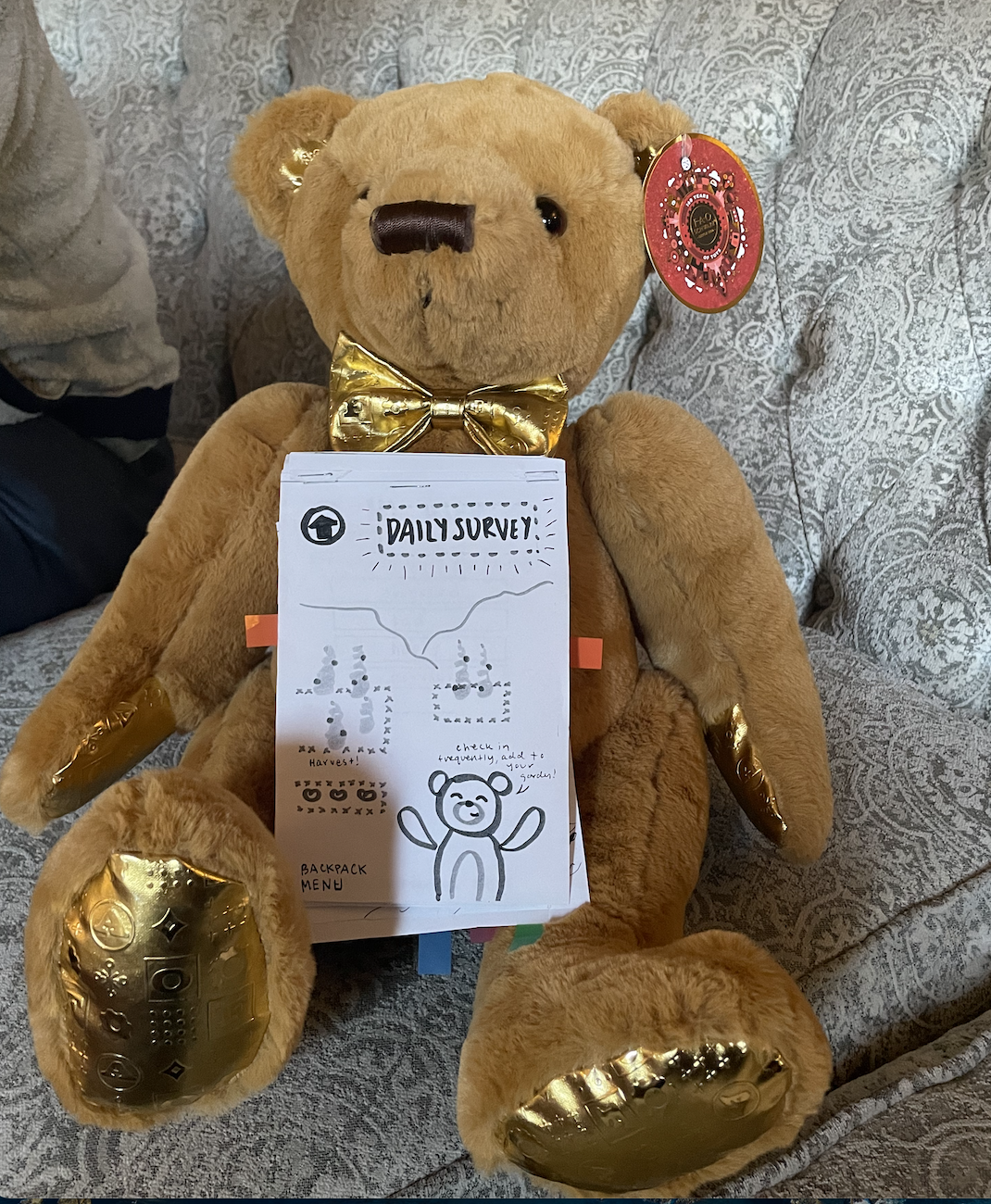 Roles
Participant 1 was interviewed by Maya who served as facilitator, observer, and computer.

Participant 2 was interviewed by Janelle as facilitator and by Jonny as observer and computer.
Participant 3 was interviewed by Jonny as facilitator and by Janelle as observer and computer.

Participant 4 was interviewed by Gaya who served as facilitator, observer, and computer.
Testing 
Procedure
Introduce team & thank participants for their consent. Provide background to project including values and goals.
Thank the participant!
Demo how to flip pages with button clicks, paw clicks and tabs
Conclude at the end by again asking how the experience made the user feel, and what was difficult and easy about the whole process.
Encourage participants to verbalize their thoughts and emotions while interacting with the prototype
After each task, ask the participant what stood out to them and what was easy or difficult.
Explain each goal to user one a time; repeat for each task
[Speaker Notes: Introduce the team, thank the participants for their consent and participation and provide background to our project. This included our values and goals.
Show a quick demonstration of how to flip pages with button clicks and how to lift pages with tabs.
Encourage participants to explain their thoughts and emotions and to verbalize how they were interacting with the prototype.
Explain the goal for the user one at a time, repeat for each task.
After each task, ask the participant what stood out to them and what was easy or difficult.
Conclude at the end by again asking how the experience made the user feel, and what was difficult and easy about the whole process.
Thank the participant.]
Usability Goals and Key Measurements
Efficient: Users are able to complete tasks in a reasonable amount of time with little issues 
Pleasing: Users enjoy interacting with the prototype and want to come back for more
Success:
Users complete tasks with no interruptions
Users interact with button clicks, tab slides, and scrolls without help
Users have fun and feel comfortable while using the prototype
Users express interest in using the prototype and desire to continue interacting with it
Failures:
Users need help completing tasks
Users are confused or frustrated by buttons and flips
Users express confusion, distaste, or discomfort in using the prototype
Testing Results
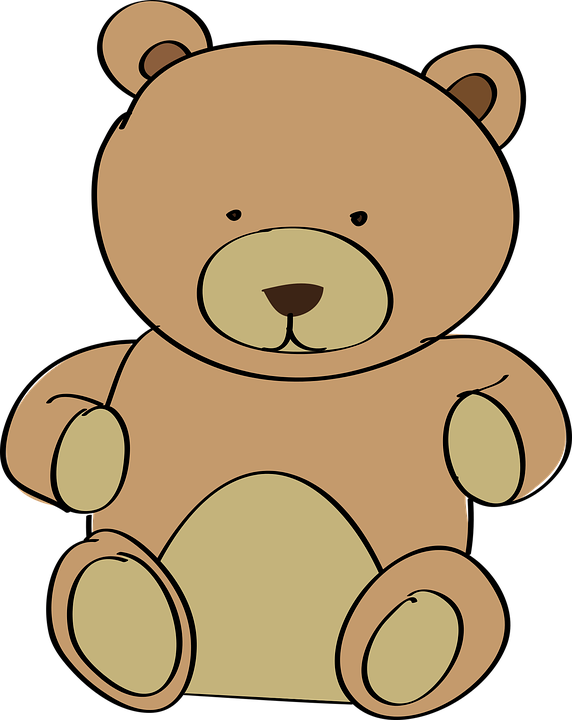 Process Data: Strengths
All 4 participants successfully used the swiping mechanism to toggle between tasks

All buttons on the screens in Task 1 were successfully pushed and navigated to the next pages

Were willing to interact with the stuffed animal outside of the screens

2 participants expressed eagerness to see their real “past” and “future” health stats

All participants expressed interest in the garden and what it could possibly look like

3 participants expressed excitement and satisfaction when their invites to their “friends” were successfully sent

2 users wanted to continue using the prototype after the tasks were completed
Process Data: Weaknesses
3 participants had severe problems interacting with the buttons in Task 2, from not clicking to clicking the wrong things to not realizing there were buttons on that screen

3 participants felt the free response screen was too open ended and preferred to just tap

Sometimes participants would incorrectly interact with the plush toy at different times

2 users wished there were more next and back buttons

Swiping and scrolling seemed “unintuitive” 

1 user expressed confusion about the bear body parts screen and what was supposed to be tapped (the physical plush toy or the bear on the screen)
Kay Measurements of Success

Users complete tasks with no interruptions
Users interact with button clicks, tab slides, and scrolls without help
Users have fun and feel comfortable while using the prototype
Users express interest in using the prototype and desire to continue interacting with it
Bottom-Line Data:
3 participants had severe problems interacting with the buttons in Task 2, from not clicking to clicking the wrong things to not realizing there were buttons on that screen
Swiping and scrolling seemed “unintuitive” 
3 participants expressed excitement and satisfaction when their invites to their “friends” were successfully sent
2 users wanted to continue using the prototype after the tasks were completed
Usability Goals: Efficiency
Achieved goals for efficiency with Task 1 and 3; had mis-clicks and misunderstandings with Task 2

Task 1: when to click paws vs screen, when to swipe vs click 

Task 2: Inefficient because not intuitive, instructions not clear

Task 3: Very few issues, successful!

Need for more back/next buttons made experience less efficient
[Speaker Notes: We achieved our usability goals for efficiency with Task 1 and 3 rather proficiently, but there were a few mis-clicks as well as some more severe problems with Task 2. The main problems from Task 1 came from confusion on when to click the bear’s paw and when to click on the screen. There also was a lack of back and next buttons that could have made the overall experience a little more linear. Most participants experienced a learning curve by task 3 so there were less issues there. Most of the time, the wording was not clear enough on where to click or when to swipe.]
Usability Goals: Pleasing
Achieved
Users wanted to come back for more
“community aspect made me feel safe” 
“my privacy was protected”, aligns with our values
Phrase “here is how you are dealing with” in Task 2 elicited negative emotions; could be replaced with “here is a summary”
[Speaker Notes: Our usability goal of being pleasing was more accomplished. Most users expressed wanting to come back for more. One expressed outwardly that the community aspect made them feel safe and like their privacy was protected, which aligns very well with our values. A few times there were places where certain wording elicited negative emotions, such as the phrase “here is how you are dealing with,” where these words could be replaced with less emotional phrases like “here is a summary” to bring up less negative emotions.]
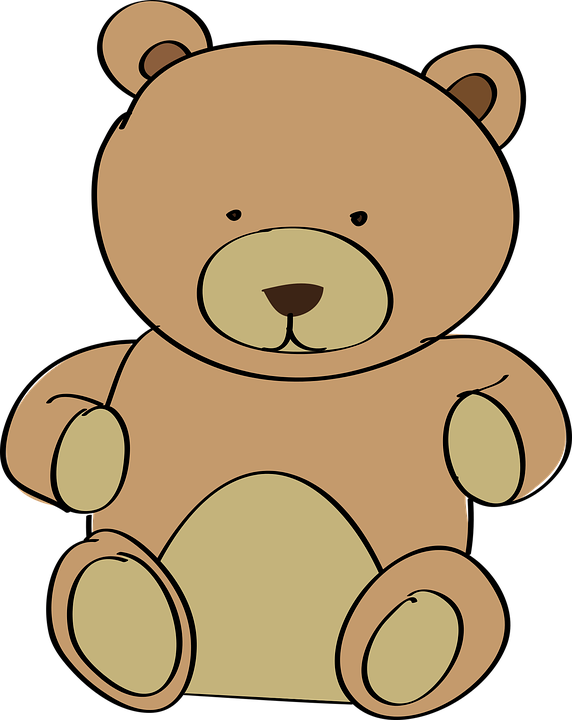 Discussion
Participants were very eager to interact with their community in this personal way
Concepts of each task were exciting and valuable to users.
Satisfactory usability, can improve
Many users struggled with button presses and understanding when to use the plush toy interface. 
Limitation: hard to truly simulate a swipe
Moving Forward
Make buttons more obvious and wording more clear
Remove text box survey component from task 1
Have hovering arrows that guide the user to swipe
Change some weighted emotional wording to simpler phrases
Dive deeper into implementing what a garden would look like
Add back and next buttons for linearity
Things Testing Might Not Reveal?
Will the kind of stuffed toy impact how easily users interact with it?
How easily integratable the stuffed toy with a screen will  be with a separate phone app
Will users prefer to just use the phone app as opposed to playing with the stuffed toy?
Whether or not notifications will be helpful to remind users to self-assess
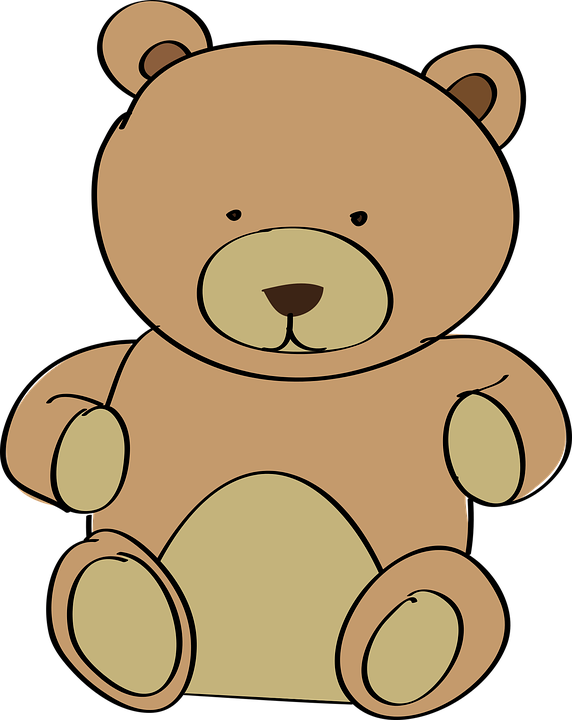 Thank You
Appendix
Full Pros & Cons List - Wearable Tech/Apple Watch
PROS:
-Already has biometric stat collection built into apple watch (i.e. heart rate etc)
-Opportunity for very clean, tamagotchi-like design
-Already have easy ways to connect with others
-Convenient for travel which would make logging symptoms easy
CONS:
-Need to format it for the Apple Watch
-Not everyone has an Apple Watch - unequal opportunity
-Need to be able to integrate with apple health, etc?
-Limited space to view habitat on small screen
-Would make the community aspect wholly virtual
-Unoriginal
Full Pros & Cons List - Stuffed Toy w/Screen, App
PROS:
-Very unique and novel in market space
-Brings the value of wellness home, having a physical animal could make the user feel very safe and comfortable
-Help create sense of community by creating trend to have the toys
-Materializes the solution in the physical world rather than in cyberspace or virtual reality
-Could be like a “home base” for people, if the toy is always on a bed/desk it would be an extra manifestation/reminder to log how one is feeling
-Opportunity for creative and never before seen design
CONS:
-Difficult to implement in timely manner due to having two interfaces: one on toy and one on app
-People might not want to carry around an animal - too cumbersome
-Don’t want people to purchase just for the physical toy but also to actually use the app and self-assess
Tasks:
-”Please explain what you are doing and what you are thinking as you tap.”
Task 1: “Your first task is to log how you are feeling today. Use this app to do so”
-Task ends when participant reaches the “Thank you for checking in” Screen

Task 2: “Your next task is to see your progress over time”
-facilitator will explain this demo is what you can expect for your own personal information
-Task ends when the participant has checked on all the Task 2 screens and is back at the home page

Task 3: “Your final task is to check on and share with friends”
-Task 3 ends when the participant has sent an invite or has requested to visit to a friend.

Conclusion:
“How did that whole experience make you feel? What were some key emotions you felt or feel about the app?
“What was difficult to navigate or confusing? Or was anything easy?
Testing Script
Thank you so much for participating in our study! We are Stanford Computer Science students testing a new app called LucIDLy that guides users through their daily mind and body symptoms. We would appreciate your help to test our app. As you explore this prototype, please verbalize what you’re thinking as you tap buttons and complete tasks. There is no such thing as talking too much, the more you explain what you’re thinking the better.

Background Questions:
-Name, Age, background (are you in school? Are you a parent?)

System Demo:
-Facilitator will raise tabs, will only explain the swipe right and swipe left features due to the paper form of the prototype
-The Facilitator will lift up the sheets in the demo as the participant swipes and clicks for fluidity
Critical Incident Log - Participant 1
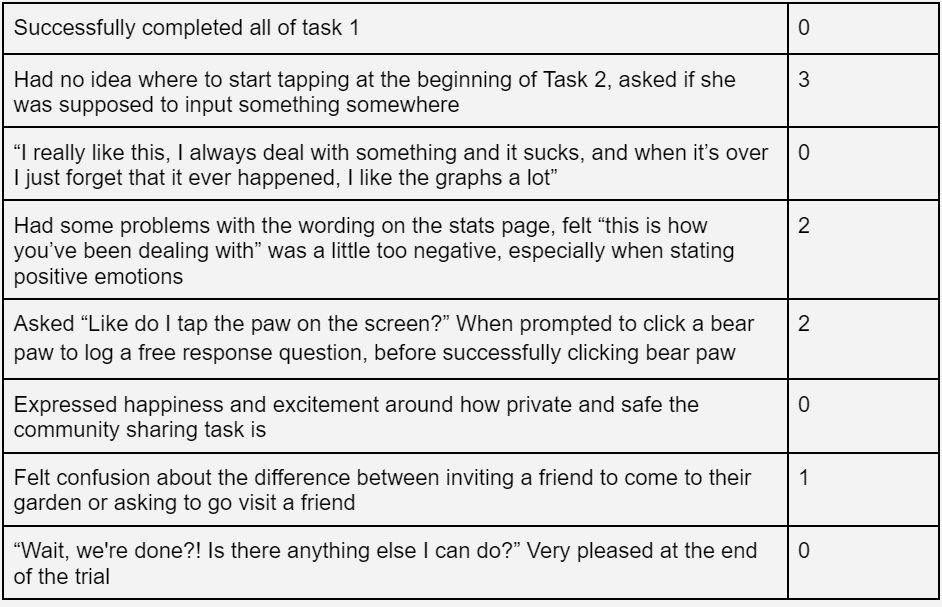 Critical Incident Log - Participant 2
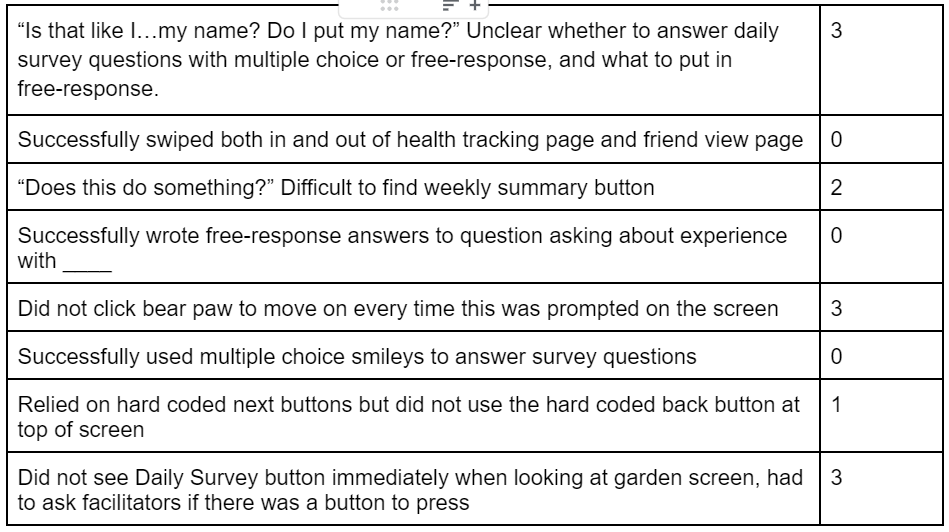 Critical Incident Log - Participant 3
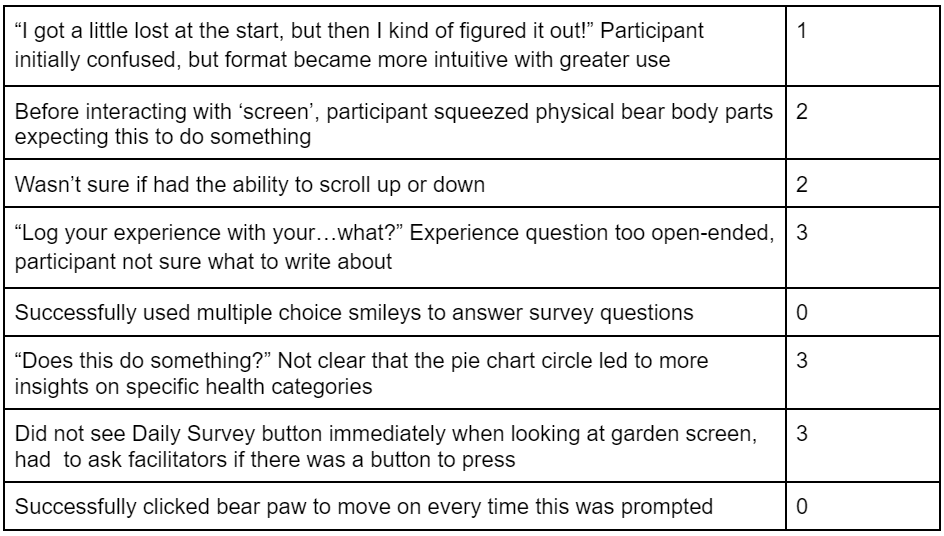 Critical Incident Log - Participant 4
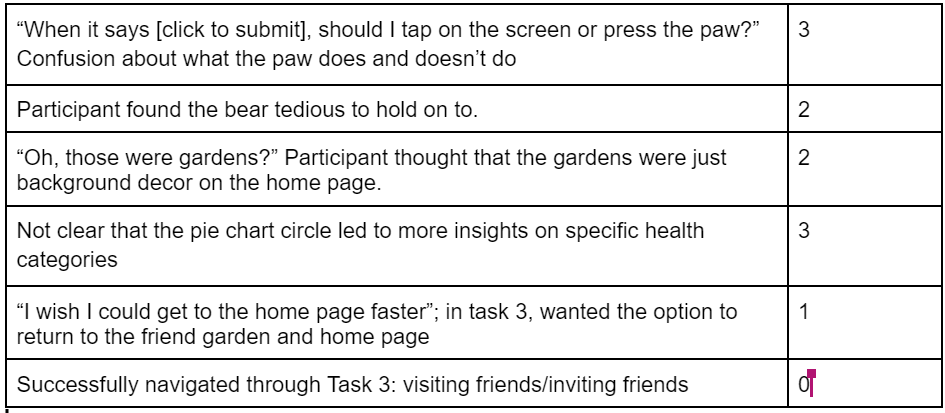 Elaborating on Testing Results
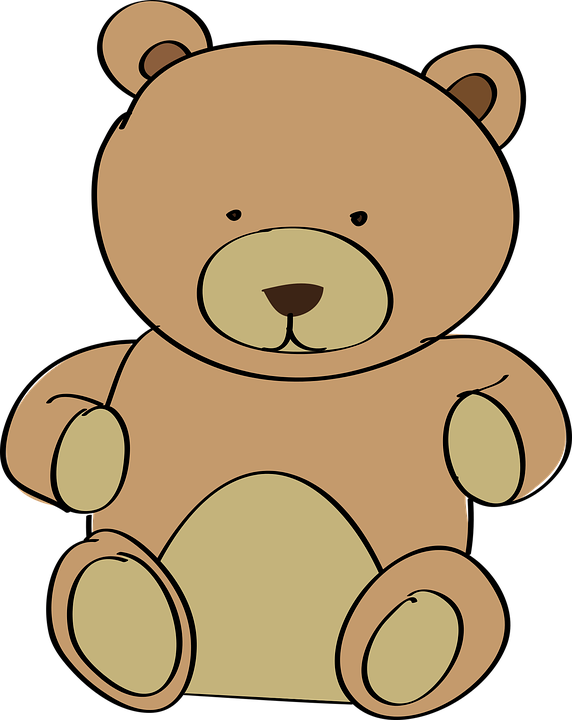 Process Data & Strengths
All four participants successfully used the swiping mechanism to toggle between tasks
All buttons on the screens in Task 1 were successfully pushed and navigated to the next pages
Were willing to interact with the stuffed animal outside of the screens
Two participants expressed eagerness to see their real “past” and “future” health stats
Three participants expressed excitement and satisfaction when their invites to their “friends” were successfully sent
All participants expressed interest in the garden and what it could possibly look like
Two users wanted to continue using the prototype after the tasks were completed
Bottom-Line Data & Weak Points
Three participants had severe problems interacting with the buttons in Task 2, from not clicking to clicking the wrong things to not realizing there were buttons on that screen
Three participants felt the free response screen was too open ended and preferred to just tap
Sometimes participants would incorrectly interact with the plush toy at different times
Two users wished there were more next and back buttons
 Swiping and scrolling seemed “unintuitive” 
One user expressed confusion about the bear body parts screen and what was supposed to be tapped (the physical plush toy or the bear on the screen)
Usability Goals: Efficiency
We achieved our usability goals for efficiency with Task 1 and 3 rather proficiently, but there were a few mis-clicks as well as some more severe problems with Task 2. The main problems from Task 1 came from confusion on when to click the bear’s paw and when to click on the screen. There also was a lack of back and next buttons that could have made the overall experience a little more linear. Most participants experienced a learning curve by task 3 so there were less issues there. Most of the time, the wording was not clear enough on where to click or when to swipe.
Usability Goals: Pleasing
Our usability goal of being pleasing was more accomplished. Most users expressed wanting to come back for more. One expressed outwardly that the community aspect made them feel safe and like their privacy was protected, which aligns very well with our values. A few times there were places where certain wording elicited negative emotions, such as the phrase “here is how you are dealing with,” where these words could be replaced with less emotional phrases like “here is a summary” to bring up less negative emotions.